1
Adoption of International Financial Reporting Standards in Australia: A Strong Structuration Perspective
Sandra Chapple
School of Accounting, Economics and Finance
University of Wollongong, Australia
April 2015
2
The issue - Adoption of IFRS in Australia
FRC - sudden change in policy in 2002 – from long term convergence to adoption – following limited acceptance by the EU (listed companies only, right of veto retained)

So what?
Australia first country for wholesale adoption 
Still significant domestic resistance 
Before adoption by other major jurisdictions (eg. US, Japan)
IASB did not even have a suite of standards to offer 
In Australia, IFRS to apply to all reporting entities, including companies, not-for-profits and public sector entities
3
Adoption of IFRS in Australia – the issue
So what?
International standards  developed in highly political environment
Heavily influenced by US constituents (eg . FASB), European lobby groups (banking sector) and capital market participants  (eg. IOSCO, SEC)

Subordination of domestic sovereignty in favour of supranational organisations and international processes of standard setting
4
Adoption of IFRS in Australia –theoretical framework
Paper informed by 3 theoretical frameworks

Anthony Giddens – structuration theory (1984) 
Rob Stones -  strong structuration model (2005)

Manual Castells – the information age and the network society – narrative on globalisation (1996, 1997, 1998)
Globalisation – overall temporal and spatial context – supranational organisations and neoliberalism
5
External Structures
The macro level of analysis - Castells
Domestic corporate law
International accounting governance
Agents draw on internal structures…
The meso level of analysis - Stones
Conjuncturally specific structures
Agency of the FRC members
General dispositional structures
Internal Structures
The micro level of analysis – Giddens and Stones
…to reproduce or transform structures
6
Globalisation and neoliberalism – Castells
Transformations in global capitalism  - spread of neoliberalist ideology
Free trade, market liberalisation, privatisation of govt.
Australian politics 1980s  - neoliberal policies – following on from Thatcher and Reagan
Beginnings of domestic law reforms – Aust companies to enter into global market – move towards some form of international accounting standards
7
Globalisation and supranational organisations - Castells
New global capitalism – beyond the capacity of any one nation-state to manage
Nation-states  - desire to engage in global markets 
Could not do it themselves so entered into joint ventures with other “like-minded” countries
Emergence of supranational organisations at expense of nation-state sovereignty (eg. World bank, UN, G7)
8
Globalisation and supranational organisations - Castells
The International Accounting Standards Board (IASB).
Originally established by Western standards-setters 
Supposedly to respond to needs of global market
…but also to protect the “Anglo-American” way of accounting and financial reporting
Nation-state sovereignty lost and standard setting “disappears” into the abstract world of the IASB
9
External structures – irresistible causal forces on the agency of the FRC
The agent-in-focus – the Australian FRC
Established by domestic law, and immediately situated in the realm of international standard-setting infrastructure

Charged with task of moving towards international accounting standards
Maintained discretion over timing and nature (eg. continue with long term convergence with international best practice, adopt IASB standards, adopt US GAAP).
10
External structures – irresistible causal forces on the agency of the FRC
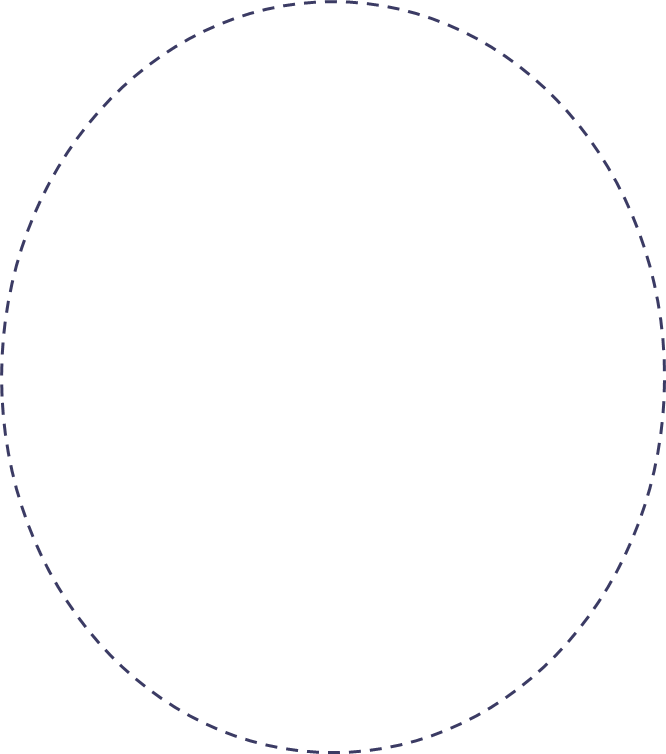 Domestic 
corporate law – complex network of agents-in-context – Aust Federal Government, Dept of Treasury, Australian Stock Exchange
International accounting governance – complex network of agents-in-context headed by IASB but influenced by IOSCO, US (FASB and SEC) and EU
The Australian Financial Reporting Council
Position-practice relations
11
Internal structures of the FRC members – in the process of making their decision
General dispositional 
Members of the FRC appointed by Federal Treasurer 
Members from the “big end of town”
Language of business and neoliberalism, professional norms and protocols, professional authority

Conjuncturally specific
In the “business” of standard setting
Always in the context of position-practice relations and relative to agents-in-context (frame of action)
Language of standard-setting, legislative mandate and due process, political and financial resources
12
Active agency of the FRC
The adoption decision
FRC members were assigned the task of moving towards international accounting standards
Could choose from a number of options
…but, in context of corporate collapses in Aust (ie. crisis conditions), within the broader context of globalisation, and subject to irresistible forces  of external structures, the FRC chose the IASB alternative.
13
Outcomes of structuration process
Australian financial reporting system transformed:
Local latitude in accounting standard setting made way for international consensus (signification)
Domestic due process was subordinated to international processes (legitimation)
Authority for standard setting moved from a domestic public sector organisation to an international private sector organisation (domination)
14
Limitations
Detail sacrificed for a broad perspective
impossible to capture the complexities and intricacies of such an extensive narrative
More attention to structure than agency
globalisation phenomenon, the global neoliberal order, supranational organisations – to some extent overwhelmed the agency of the FRC – agency is always situated in what came before
Agency – “supposition from afar”
research conducted outside and after the event – insight and interpretations from publicly available documents (sanitised)
15
Contributions
A new theoretical framework drawing on work of Giddens, Stones and Castells – appropriate for study of any social systems

Extends the use the strong structuration model beyond the organisational and control literature to financial reporting and regulatory domain

Critical insight into changes  - consideration of the historical, social and political elements of the adoption decision as opposed to a technical analysis.